Soils
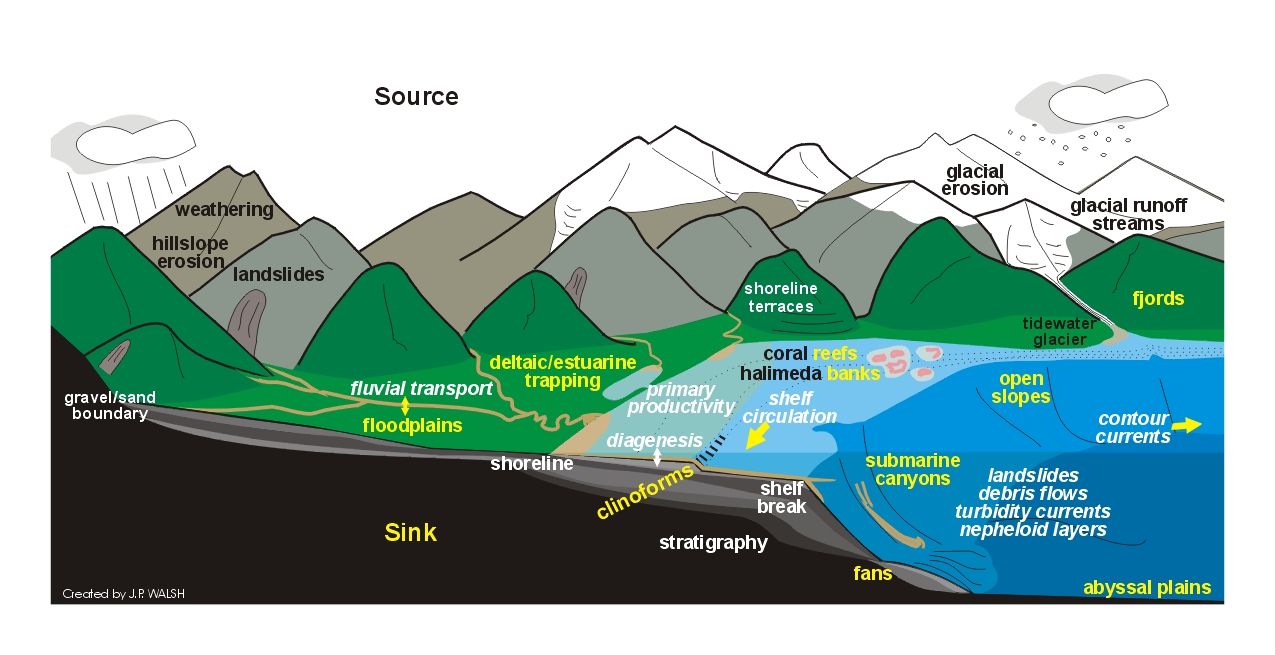 Soils
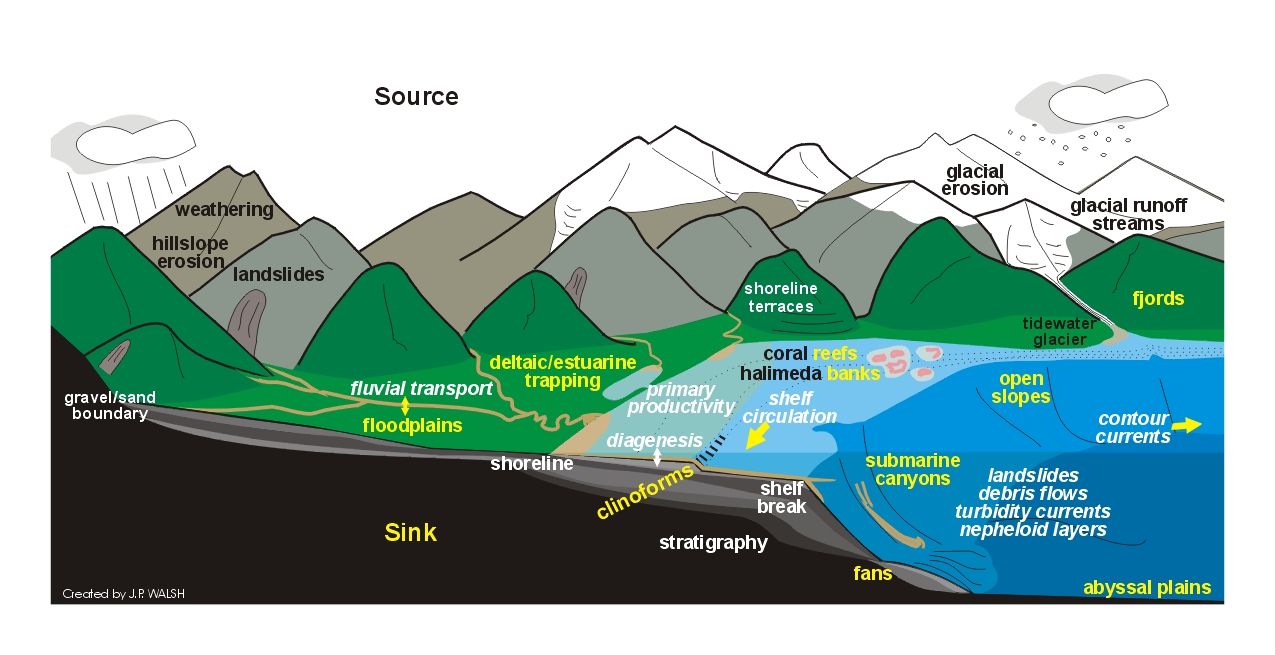 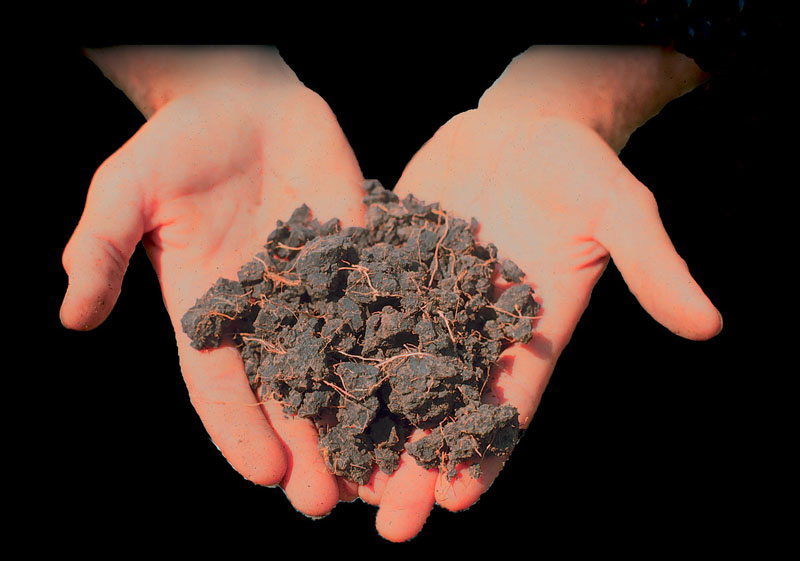 We know more about the movement of celestial bodies than about the soil underfoot.				
					- Leonardo da Vinci
[Speaker Notes: We continue our discussion of weathering by examining what happens to weathered products; the production of soils!]
Soil: Definition
Solid earth material that has been altered by physical, chemical and organic processes so that it can support rooted plant life.

Engineering definition: Anything that can be removed without blasting
Soil Production
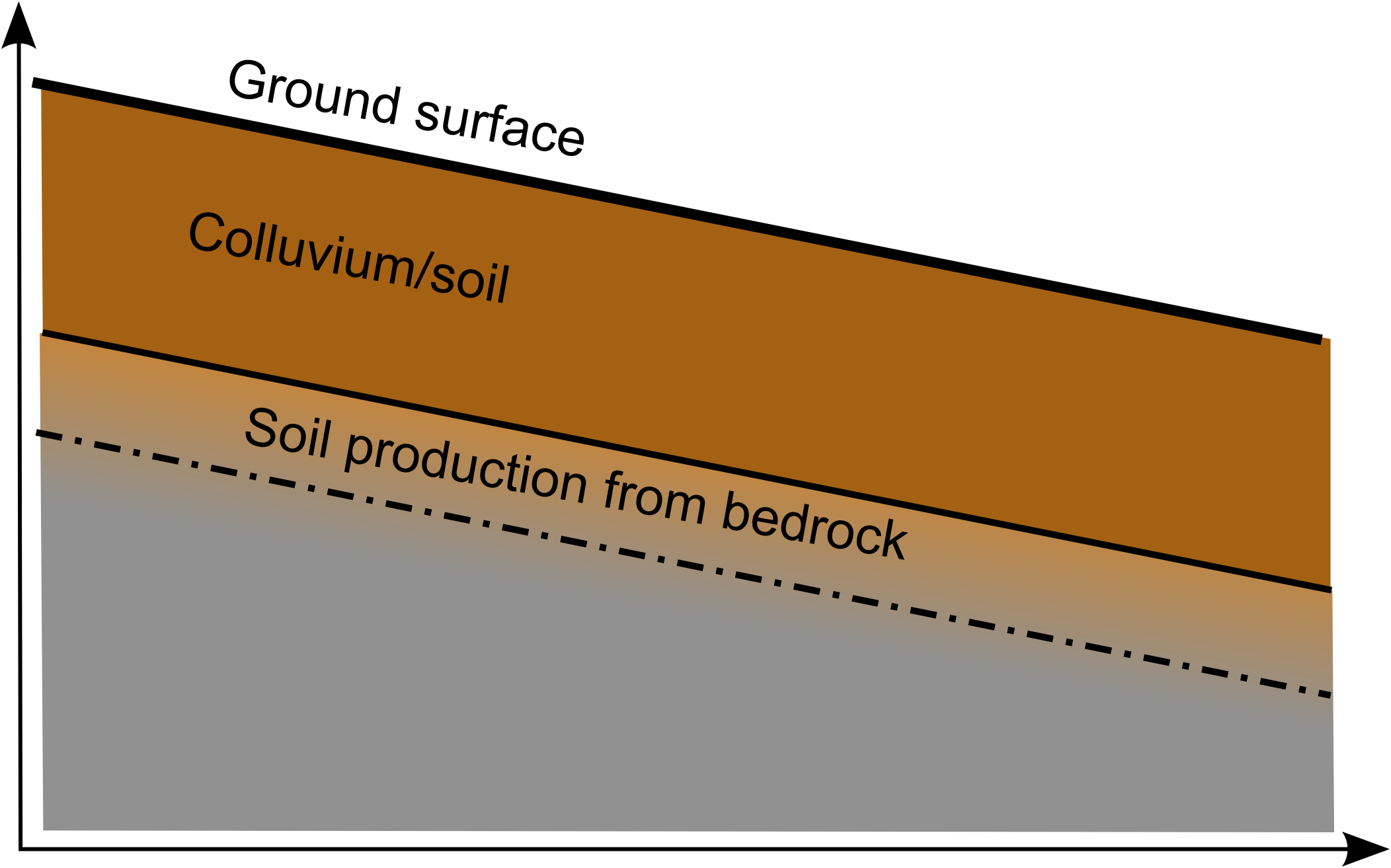 [Speaker Notes: A soil profile]
Soil Production: inputs
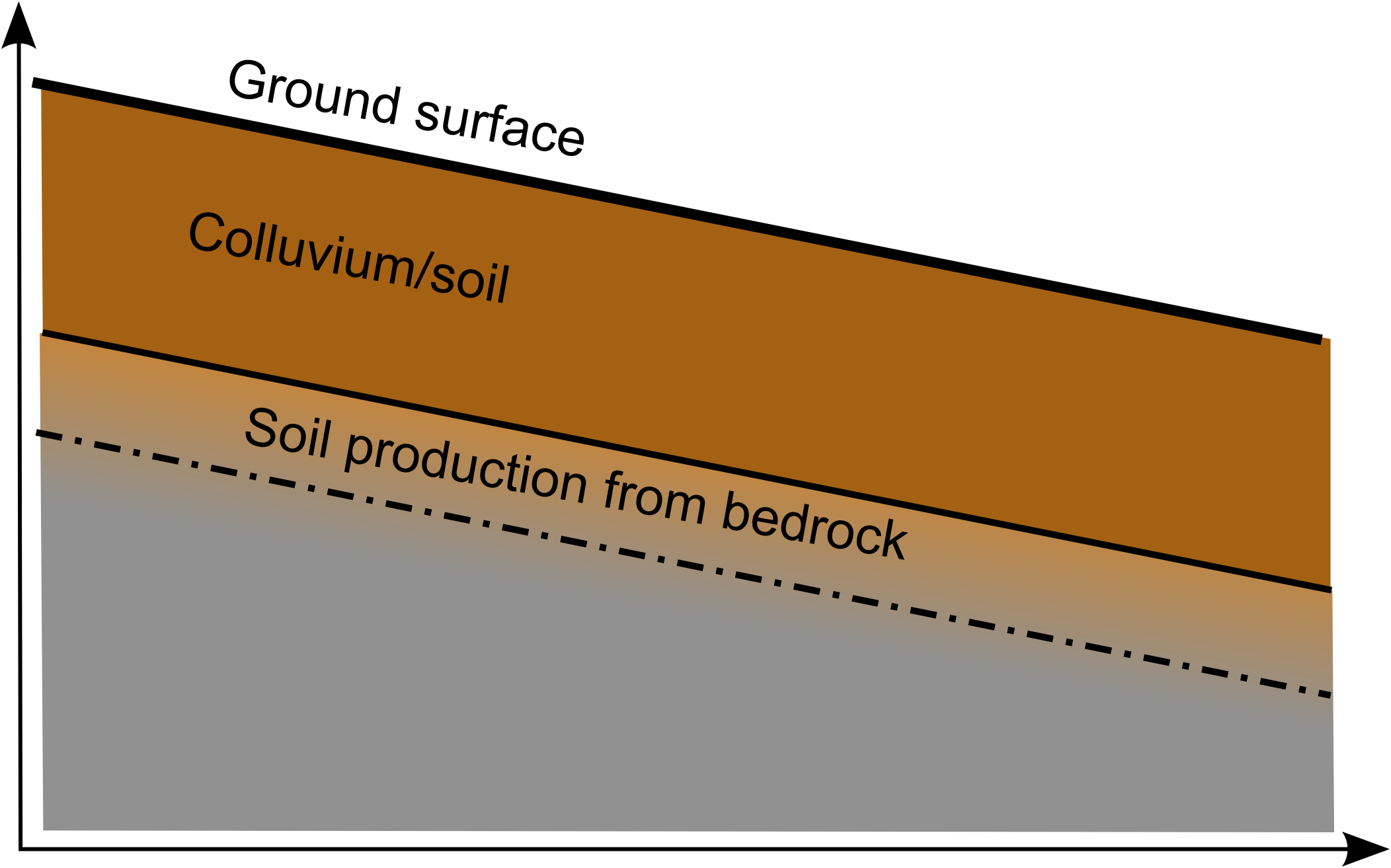 Conversion of rock to soil
[Speaker Notes: Soil is added from the bottom up; unlike many other deposits and features of the natural world!]
Soil Production: outputs
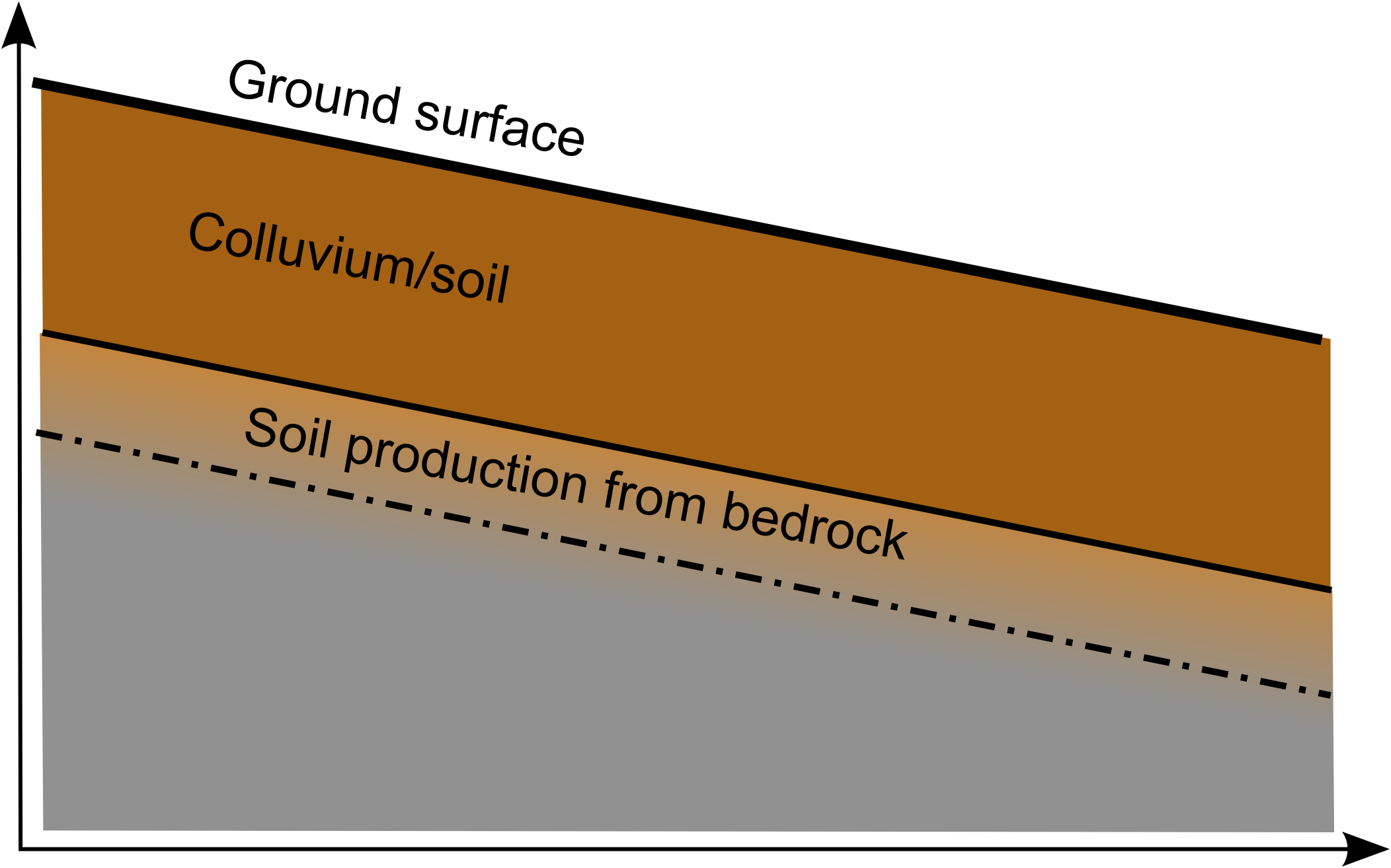 Downslope movement of soil
[Speaker Notes: Soil can then be removed from a slope through downslope movement, driven by gravity and helped along by natural processes.]
Soil Thickness: Storage
input ± output = soil thickness
or: rock conversion ± soil transport = thickness 

that is, soil thickness reflects the balance between rates of soil production and rates of downslope soil movement.
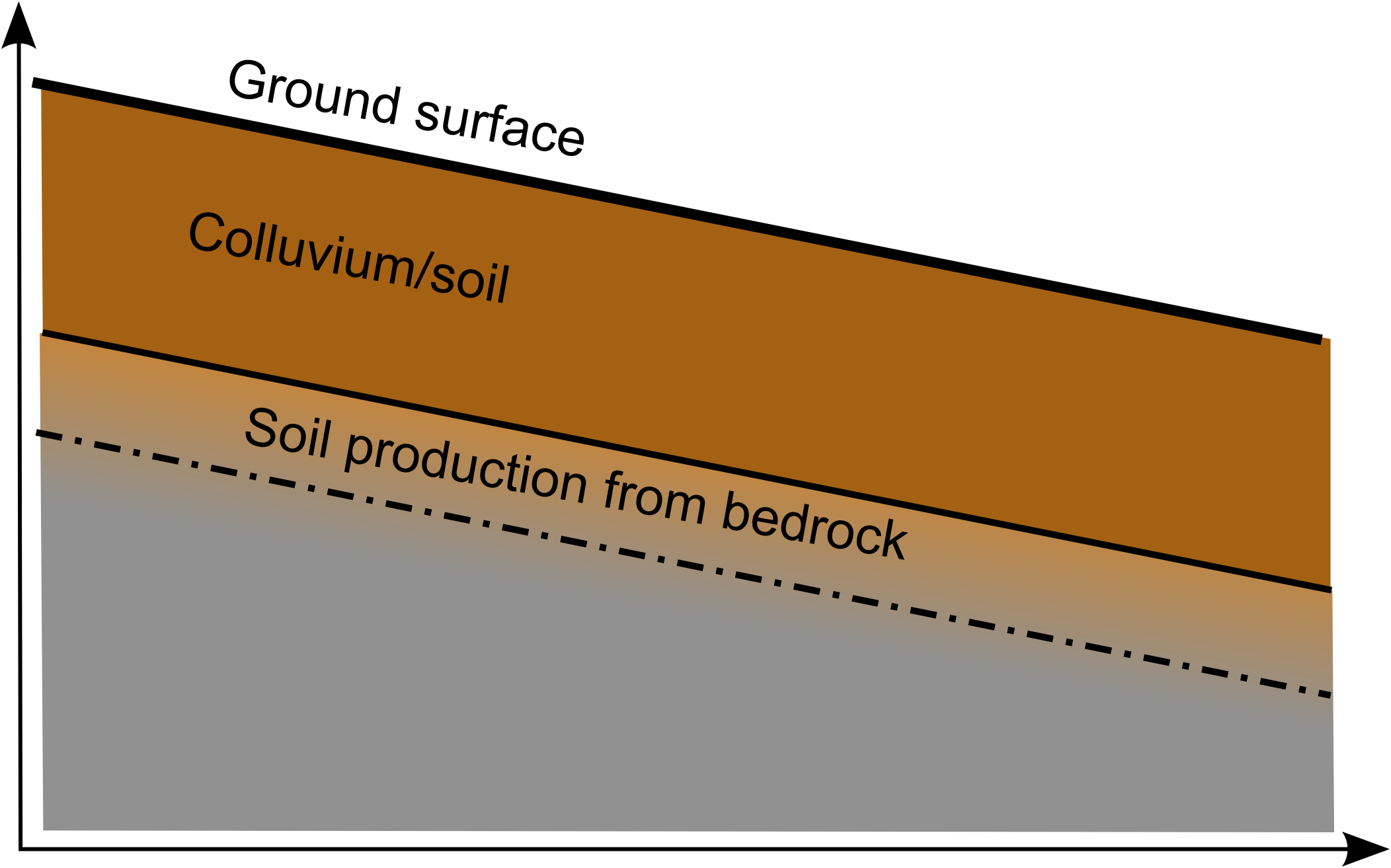 Factors of Soil Formation
[Speaker Notes: What factors might influence the rates of soil formation?]
Factors of Soil Formation
Climate

  Organisms

  Parental Material

  Topography

  Time
Factors of Soil Formation
Climate

  Organisms

  Parental Material

  Topography

  Time
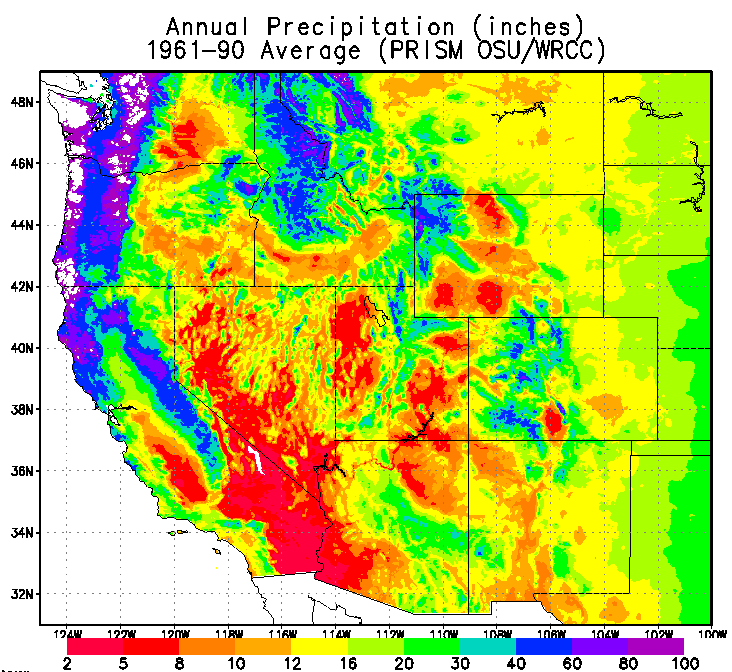 [Speaker Notes: Wetter climates are going to result in more rapid soil formation and transfer of soils, as well as transfer of material within a soil]
Factors of Soil Formation
Climate

  Organisms

  Parental Material

  Topography

  Time
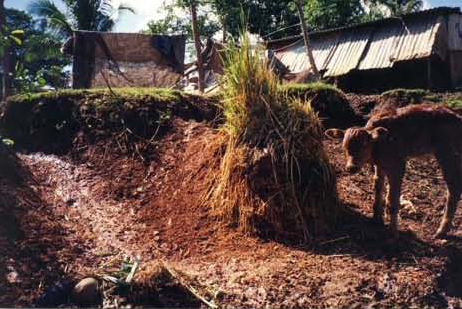 [Speaker Notes: Some obvious effects here of degradation, but organisms can also aid soil development, as earthworms do. They also add organic matter which can enrich soils and provide needed nutrients.]
Factors of Soil Formation
Climate

  Organisms

  Parental Material

  Topography

  Time
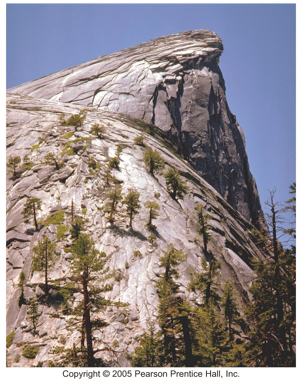 [Speaker Notes: Soils are mostly composed of degraded bedrock, so it makes sense that the chemistry of the bedrock is going to be important in determining soil characteristics. Rock strength and fracture density will also control rates of soil formation]
Factors of Soil Formation
Climate

  Organisms

  Parental Material

  Topography

  Time
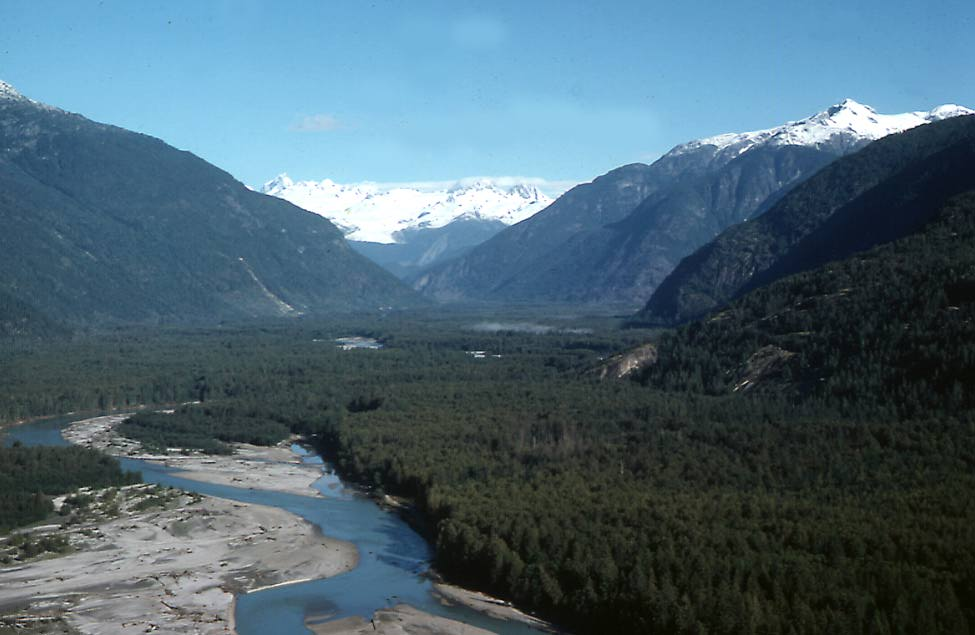 [Speaker Notes: Topography will largely control where/how soil moves. Steep slopes will have more gravitational potential energy, and result in more movement of soil off the slope, hence thinner soils. But downslope in hollows and flat plains, that soil can accumulation and form thicker deposits that do not get transported away. Topography will also help control the local climate and accumulation of rainwater, for example, as well as organisms.]
Factors of Soil Formation
Climate
  Temperature and precipitation
  Indirect controls (e.g., types of plants)
  Weathering rates

The greater the rainfall amount, the more rapid the rate of both weathering and erosion.
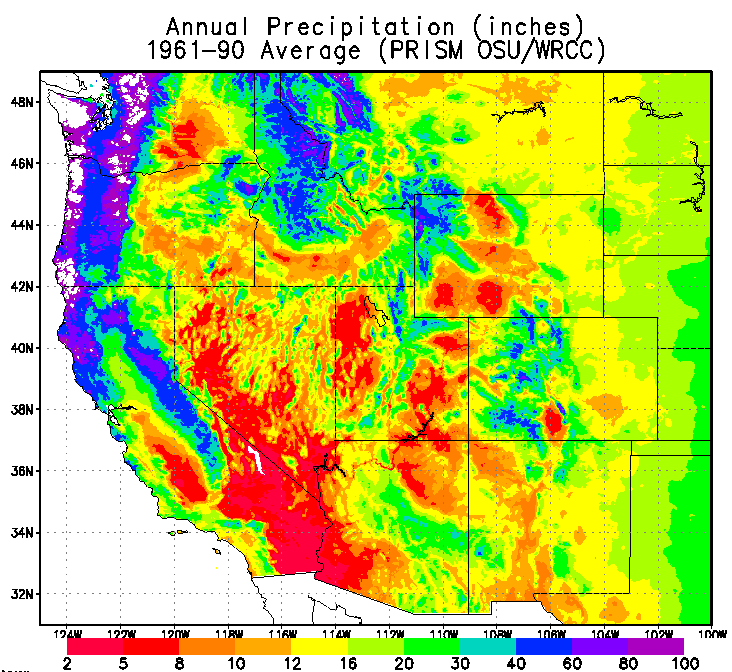 [Speaker Notes: Based on this map of precipitation rates, is soil production likely to be higher in western or eastern Washington?]
Factors of Soil Formation
Organisms
  Types of native vegetation
  Weathering is dependent of plant growth
  Plant and animal activity produces humic acids that are powerful weathering agents.  [acids derived from chemical breakdown of organic matter]
  Plants can physically as well as chemically break down rocks.  
  Plants stabilize soil profiles, Animals (including humans) tend to increase erosion.
Factors of Soil Formation
Parent Material
  Chemistry
  Mineralogy 
  Grain size
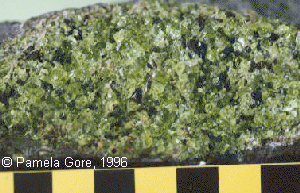 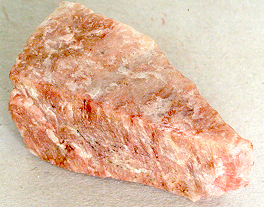 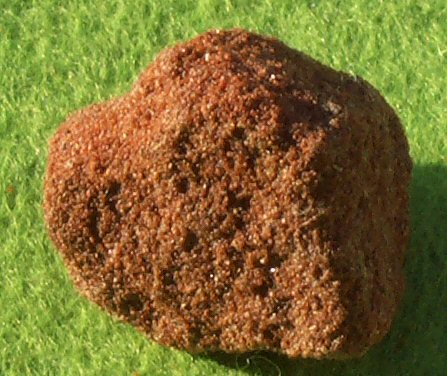 Factors of Soil Formation
Topography
  Ground slope
  Elevation
  Aspect (north vs. south facing slopes)
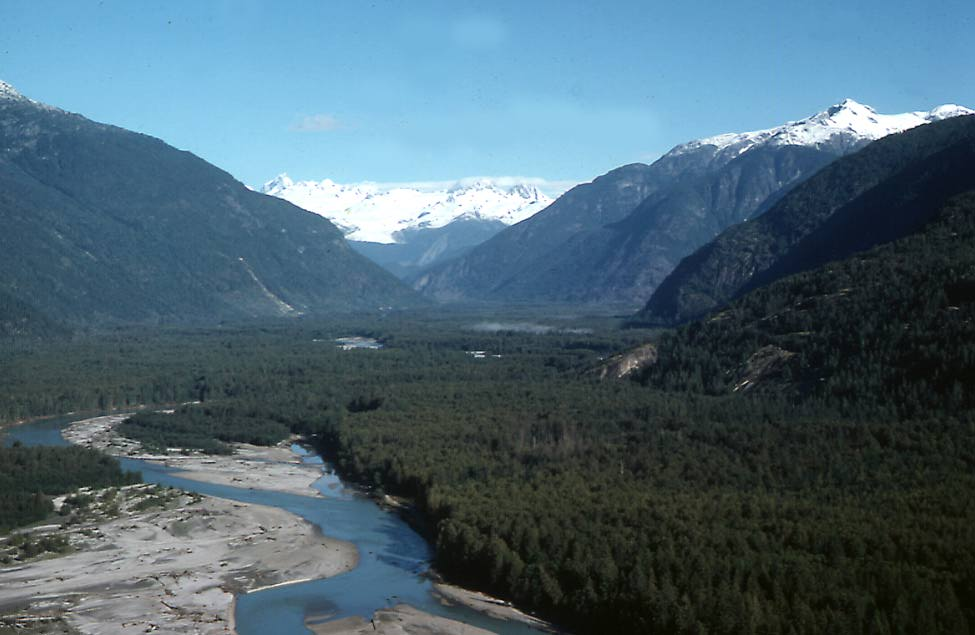 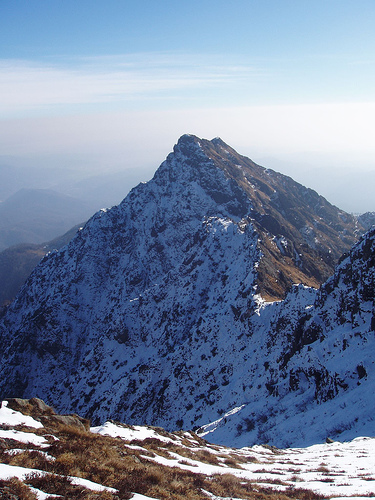 Factors of Soil Formation
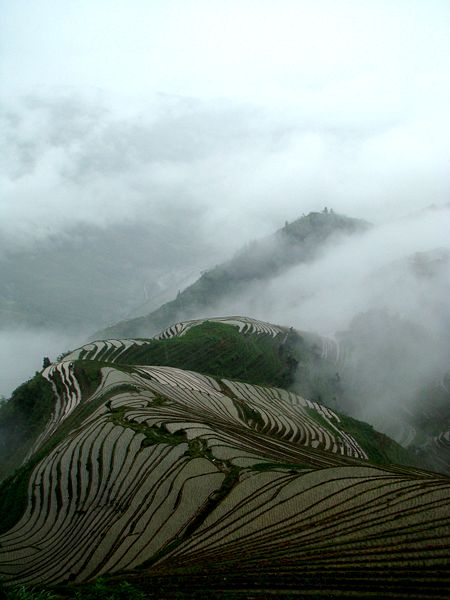 Downslope transport of soil is a function of slope:
    
  Erosion rate = f(S)

Steeper slopes erode faster. 

The steeper the surface slope, the more likely any eroded material is to be transported out of the system.
Factors of Soil Formation
Soils on hillslopes reach an equilibrium thickness, often about 1m.

Soils on flat surfaces, such as floodplains or plateaus, tend to thicken through time due to weathering rates being greater than sediment transport rates.
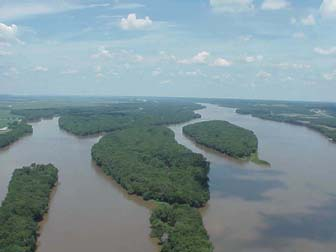 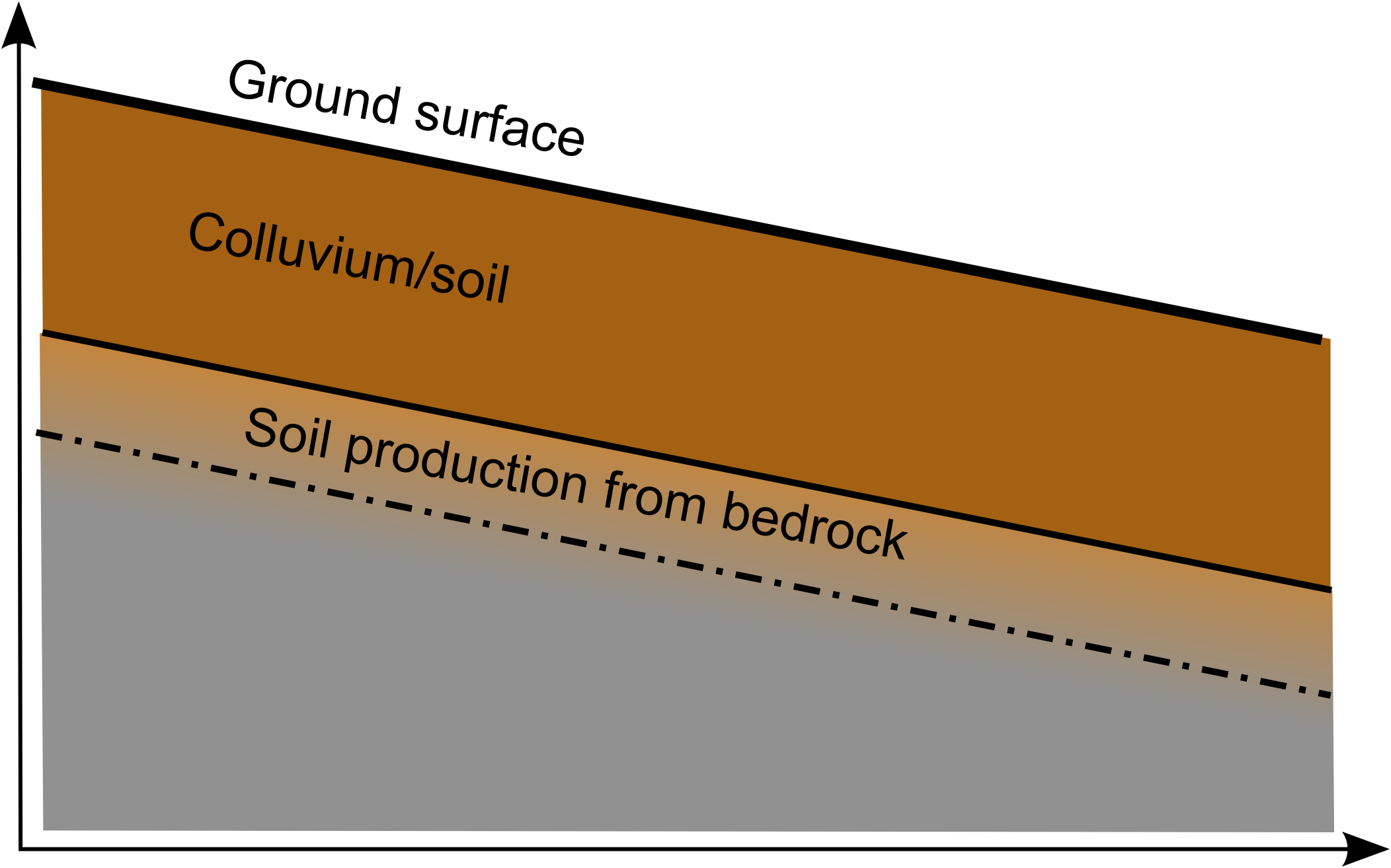 Factors of Soil Formation
Time for development and destruction of soil profiles

Typical chemical reaction rates are slow  the longer a rock unit has been exposed, the more likely it is to be weathered

And, the longer soil waits before transport, the thicker it can become…
End of 10/6 and start of 10/13
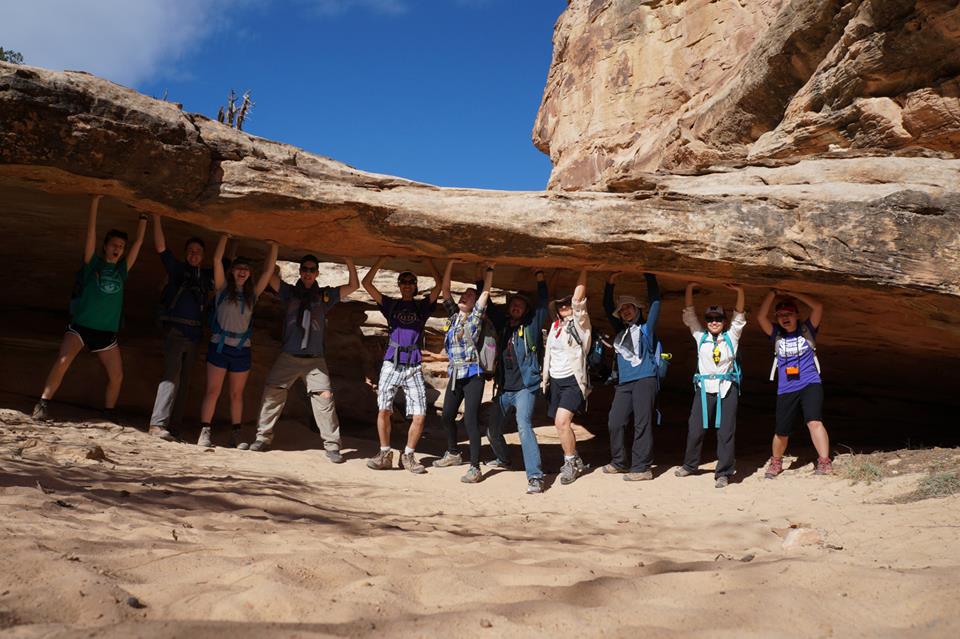 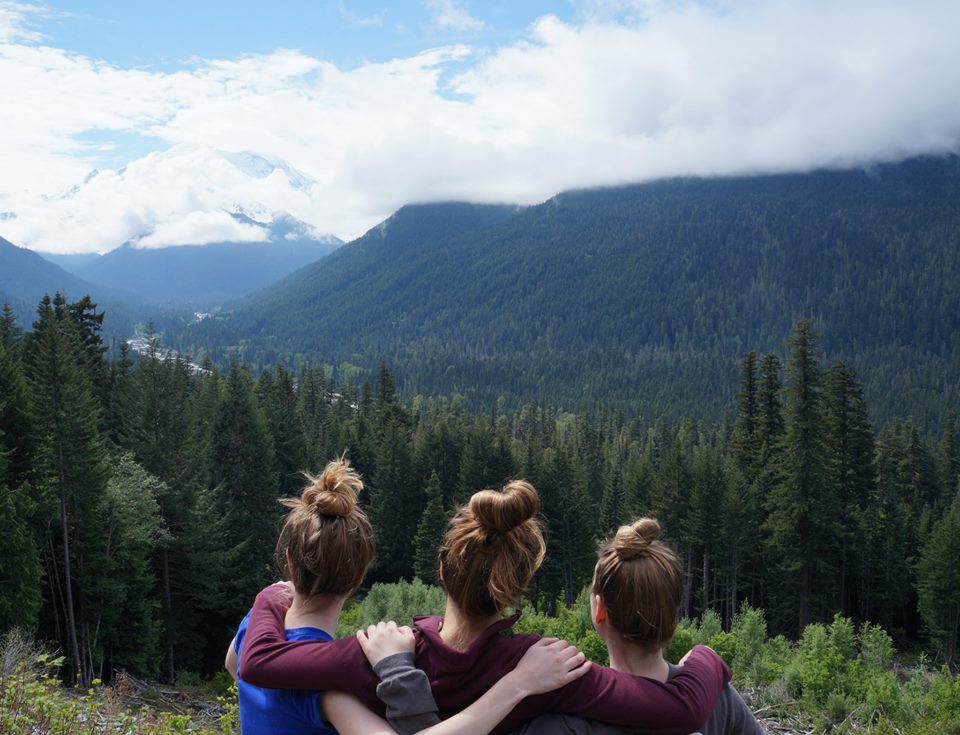 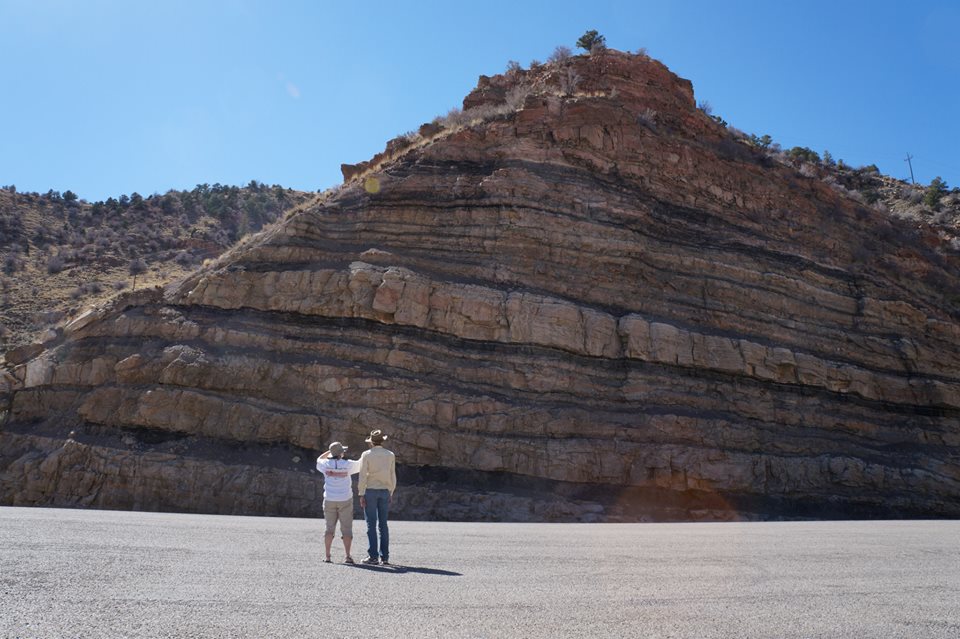 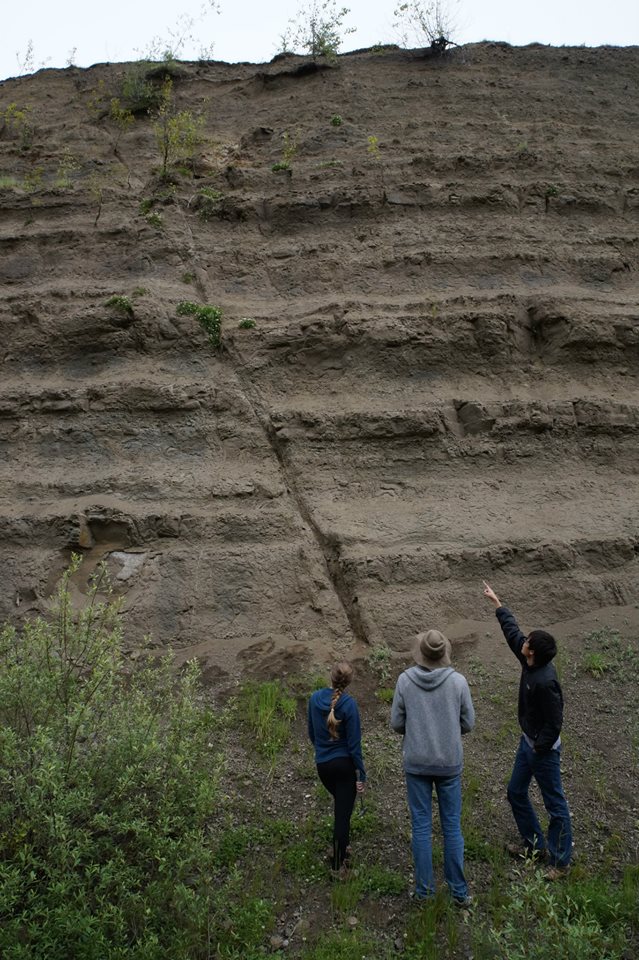 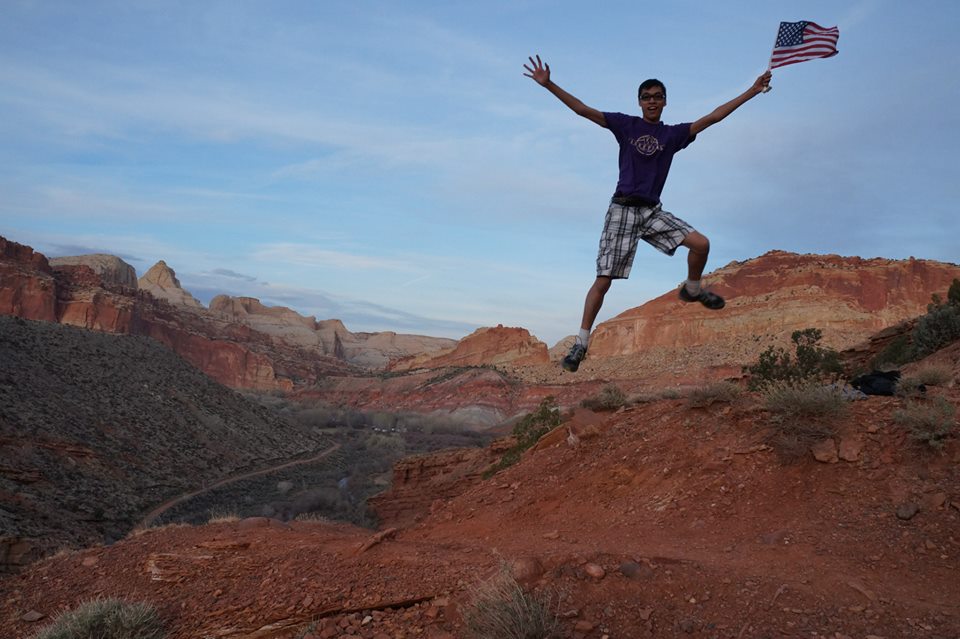 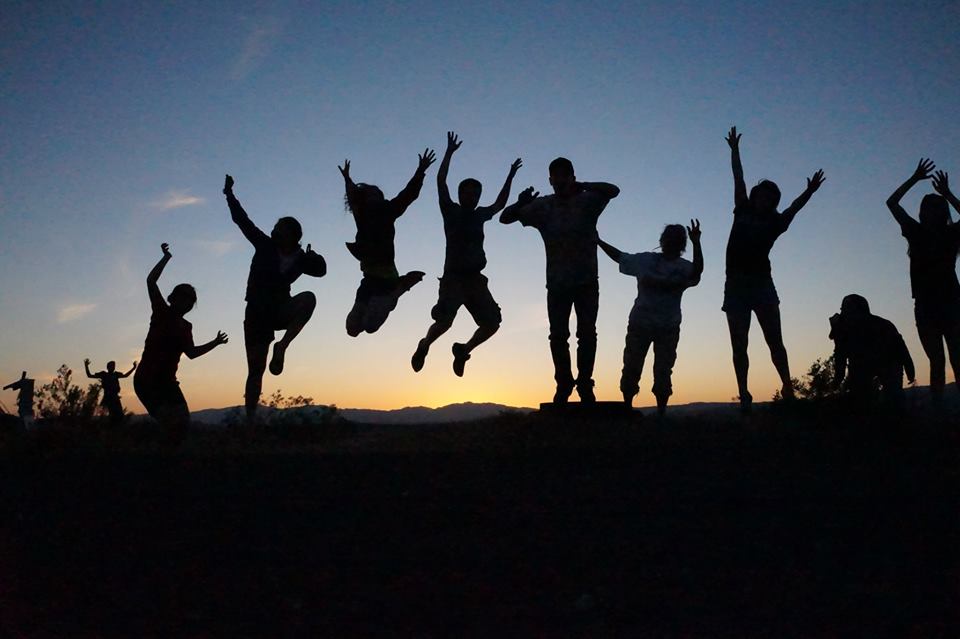 GeoClub! #1 in Friendship and Geology!
Email: essgeoclub@gmail.com
Facebook: UW ESS GeoClub
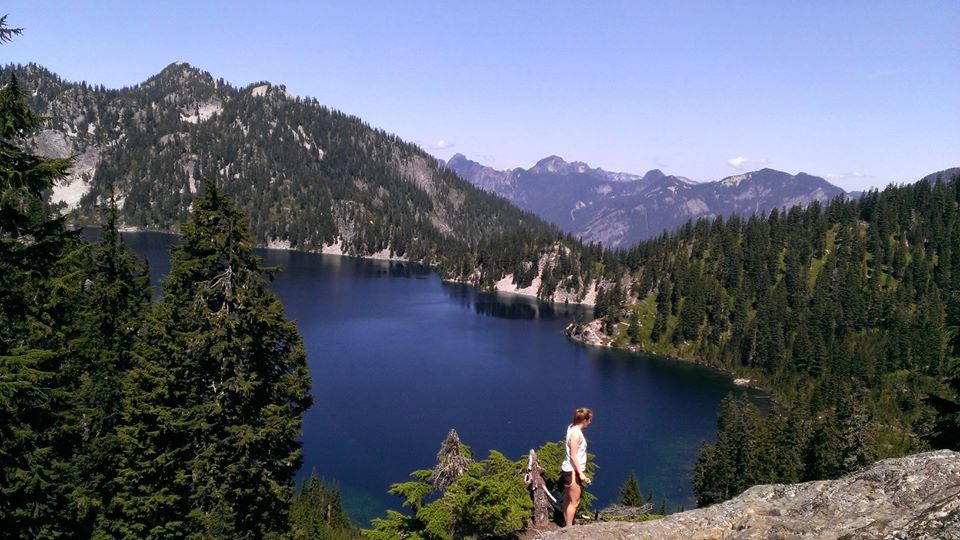 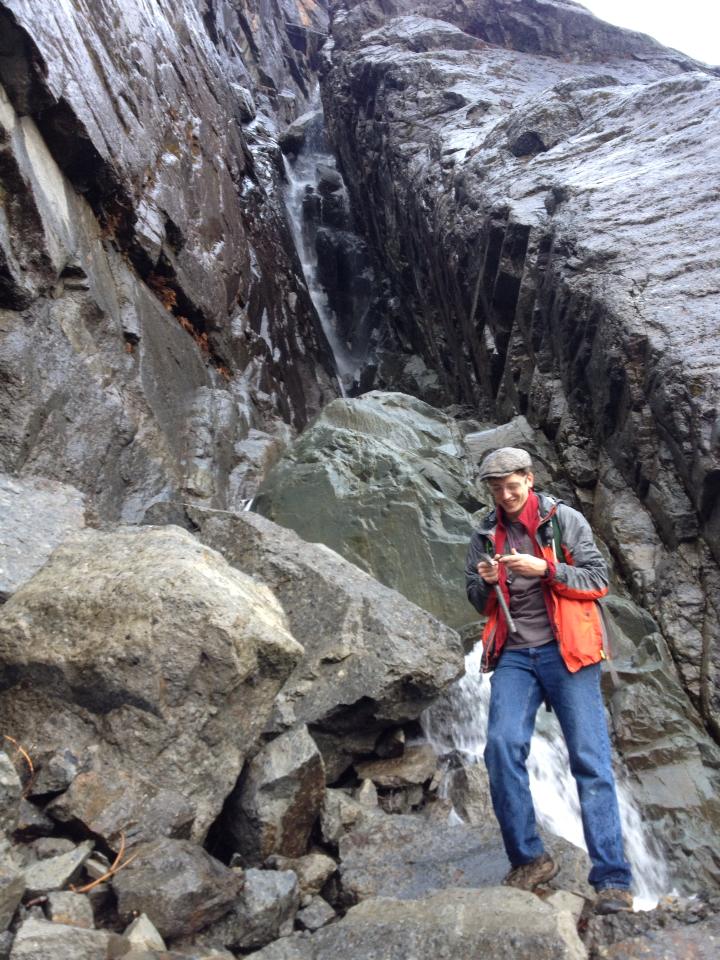 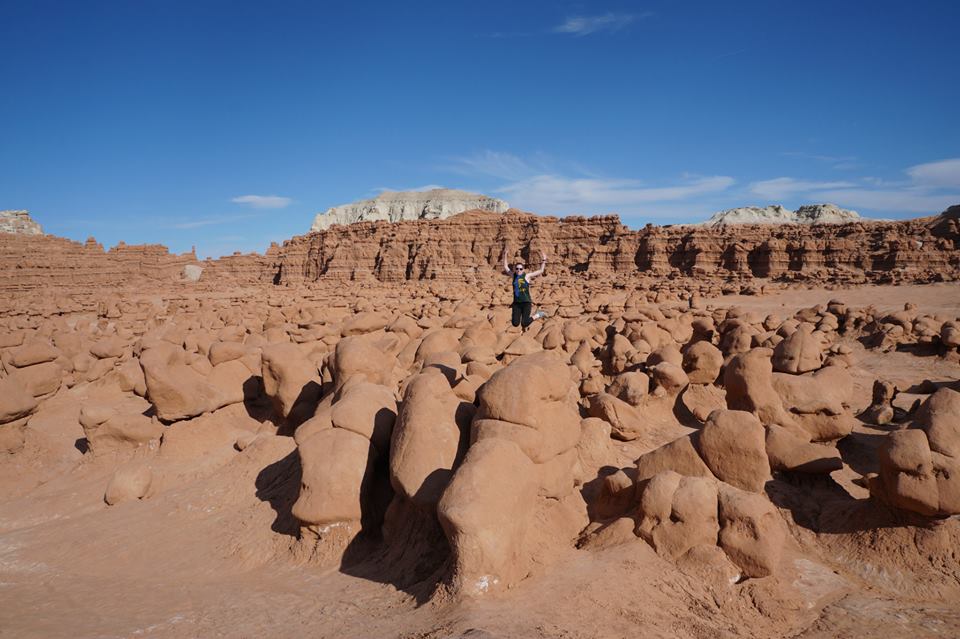 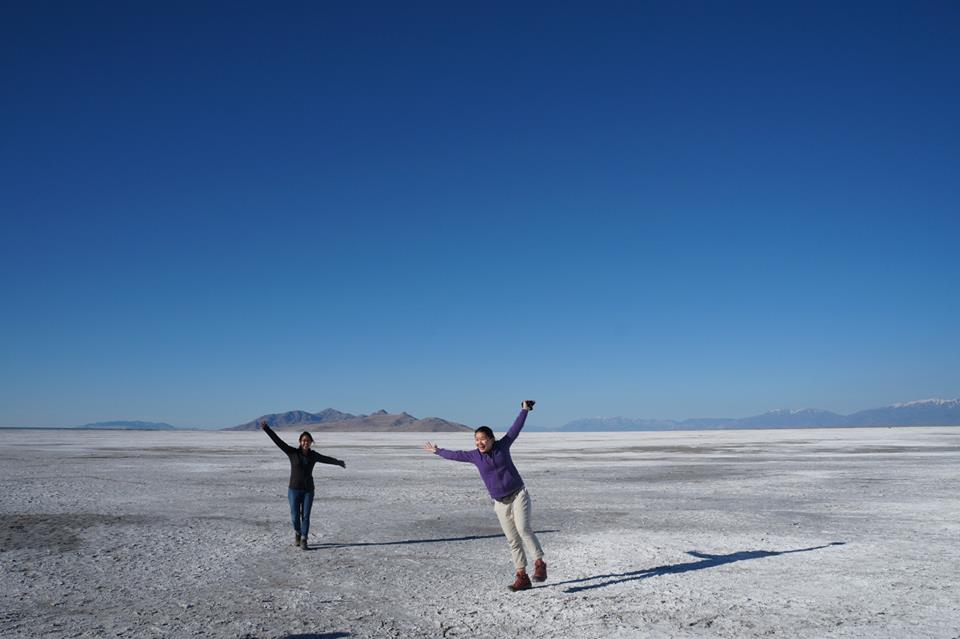 Factors of Soil Formation
Climate

  Organisms

  Parent Material

  Topography

  Time
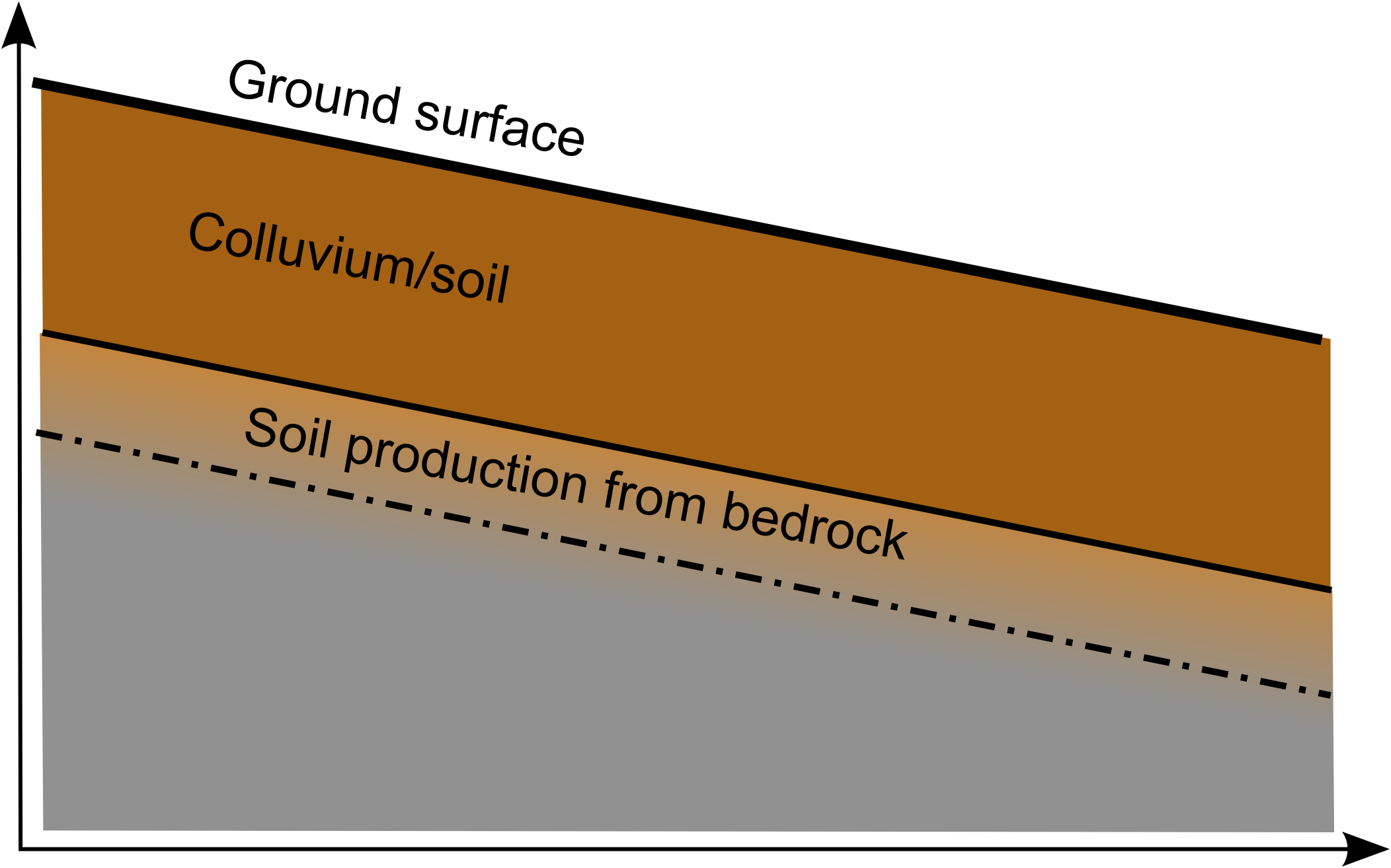 Downslope movement of soil
Conversion of rock to soil
Processes of Soil Development
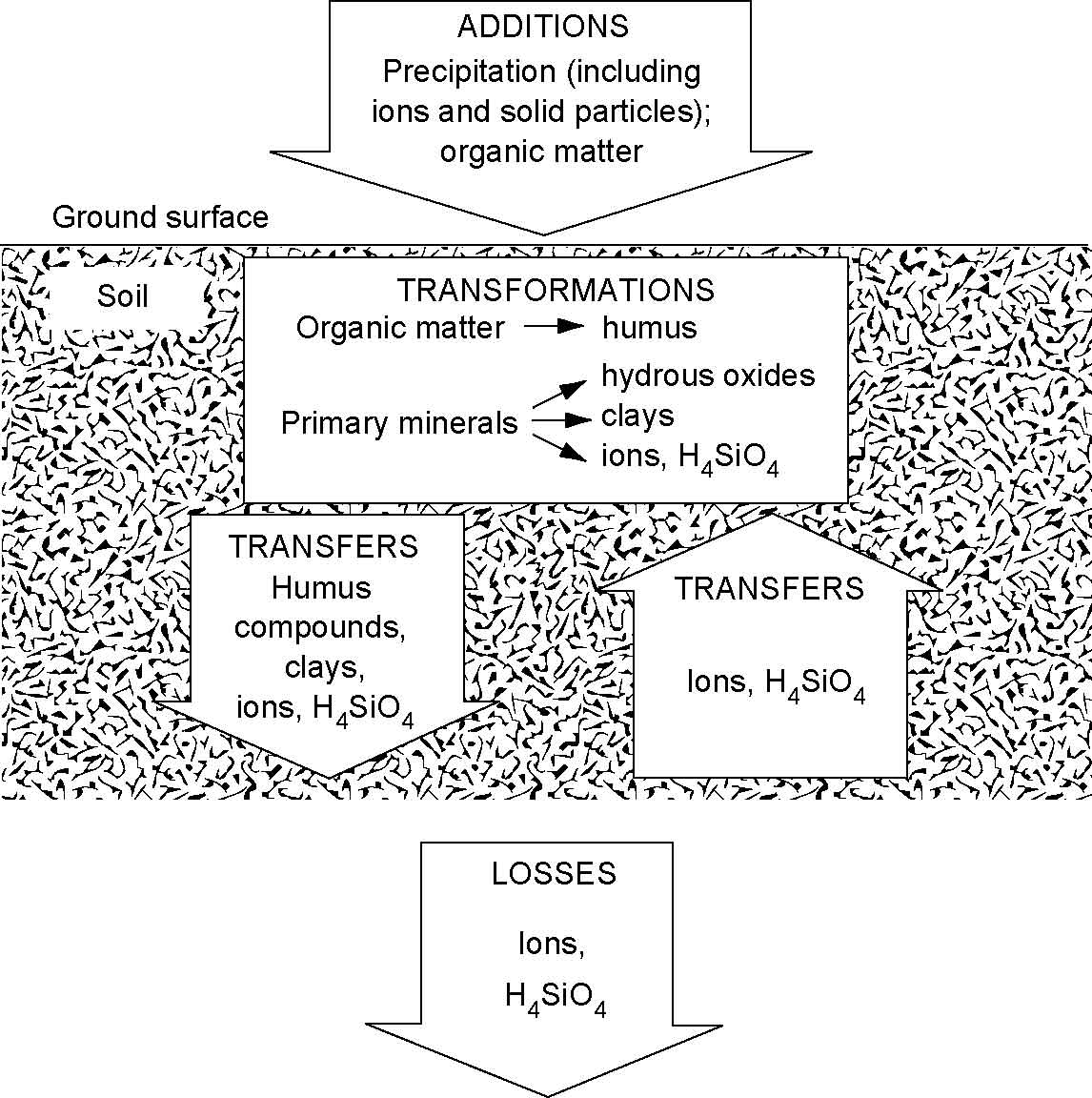 combined effects of:
additions to ground surface
chemical transformations
vertical transfers
removals from soil

Relative importance varies
[Speaker Notes: Left off here]
Additions to soils
Inputs from outside ecosystem
Atmospheric inputs
Precipitation, dust, deposition
Horizontal inputs
Floods, tidal exchange, erosion, land-water movement

Inputs from within ecosystem
Litterfall and root turnover
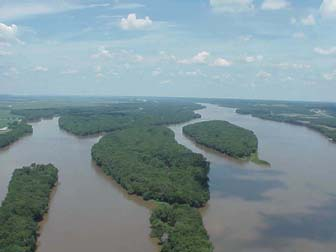 Transformations
Decomposition of organic matter
Breakdown to form soluble compounds that can be absorbed and leached away
Depends on input quantity, location (roots, leaves), environment (temp & precip)
	Humification to form complex organic matter

Weathering of rocks
Physical weathering / fragmentation of rock
Freeze-thaw; drying-wetting; fire
Chemical weathering
primary  secondary minerals
Parent material (bedrock) undergoes weathering to become regolith (soil + saprolite).
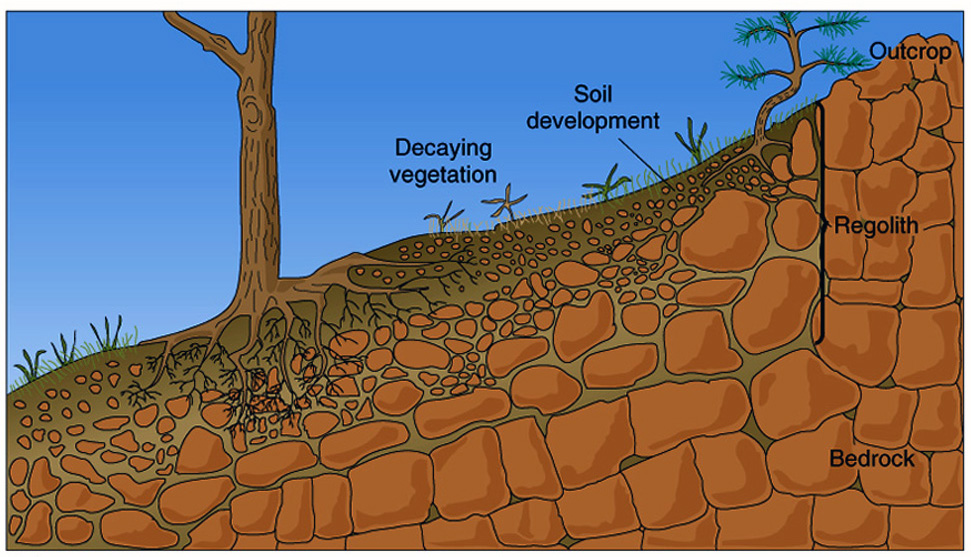 Regolith
Soil is a mixture of mineral and organic matter lacking any inherited rock structure.
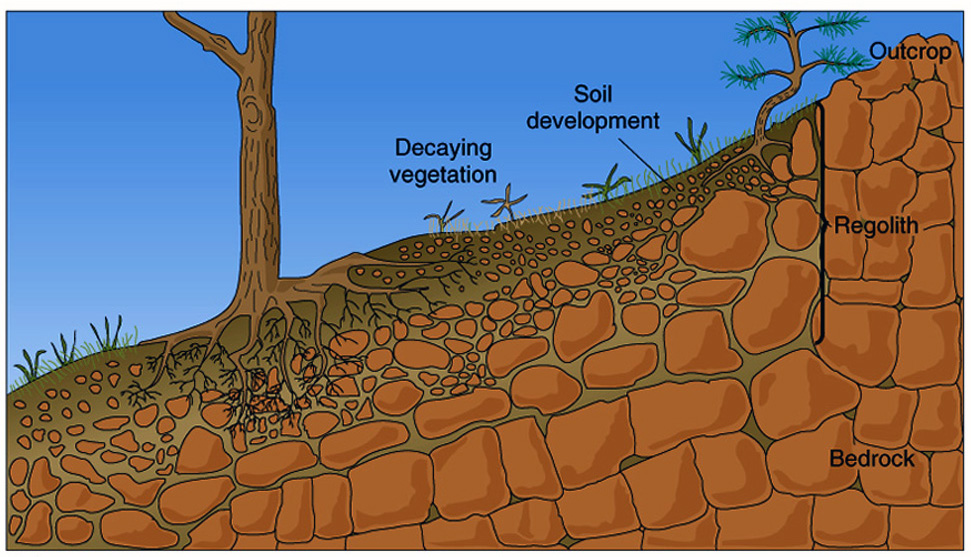 Soil
Saprolite is weathered rock that retains remnant rock structure.
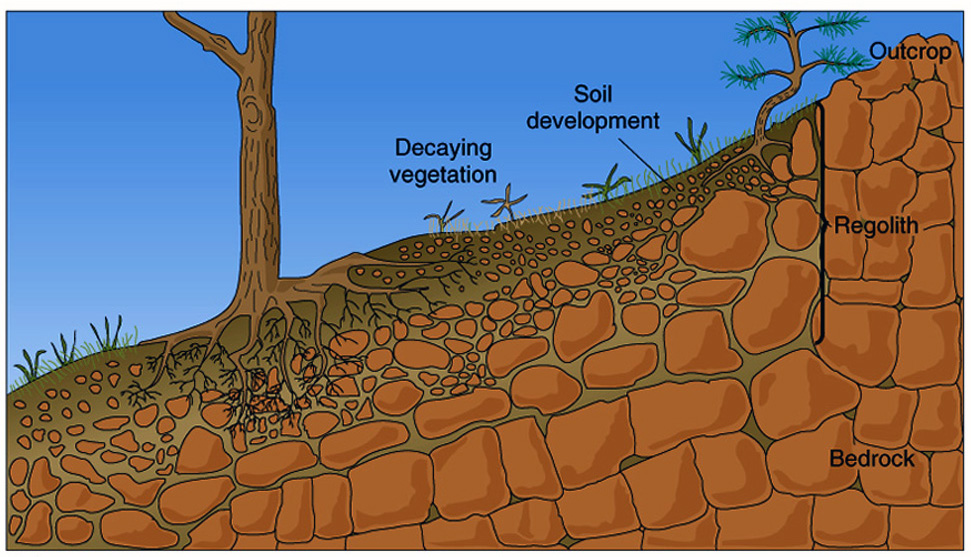 Saprolite
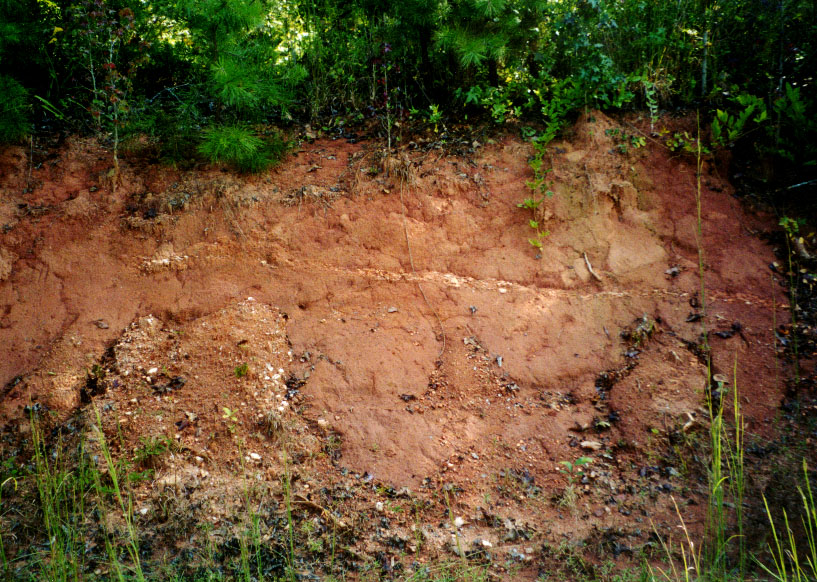 Saprolite
Soil Horizons and Profiles
Soil Horizons
Over time, soil layers differentiate into distinct ‘horizons.’
Not deposited, but zones of chemical action:
Chemical reactions and formation of secondary minerals (clays). 
Leaching by infiltrating water (elluviation)
Deposition and accumulation of material leached from higher levels in the soil (illuviation) 

“Soil Profile”
-Suite of horizons at a given locality
Typical soil profile
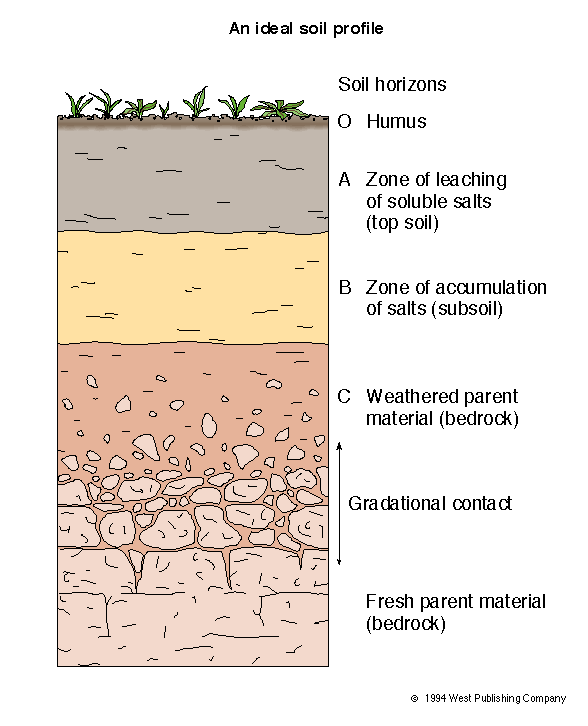 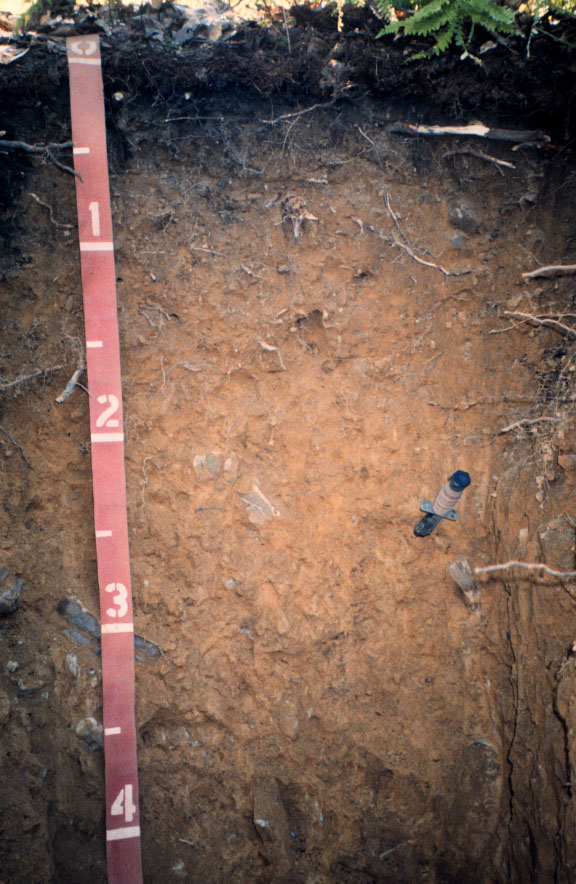 Cookport soil, Pennsylvania
A Horizon
B Horizon
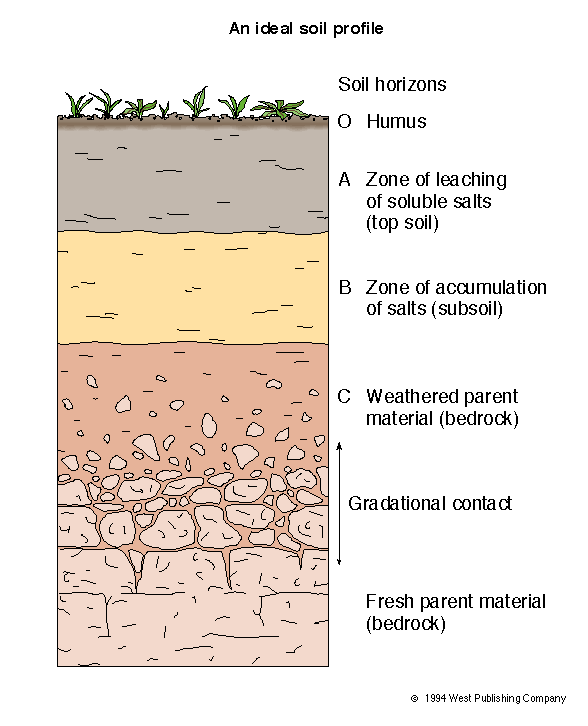 C Horizon
Soil classification = messy
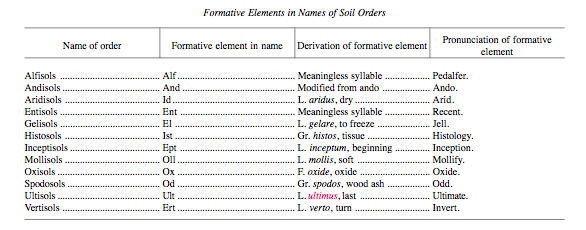 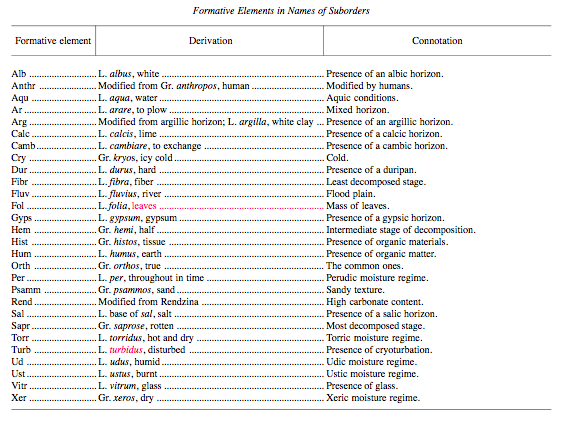 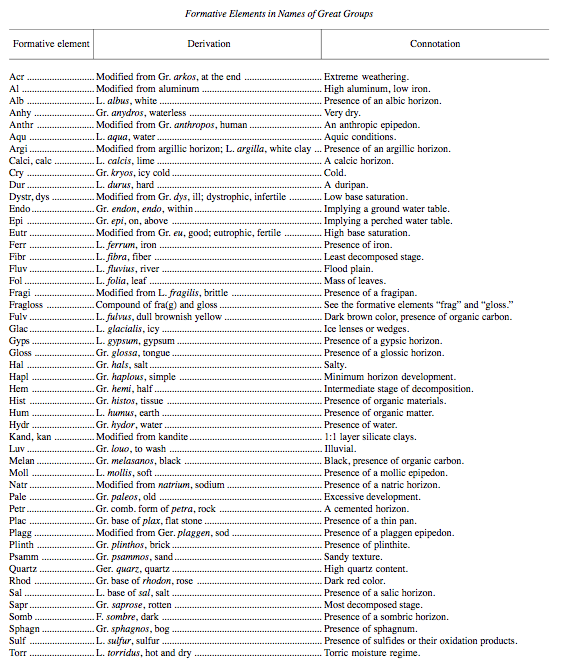 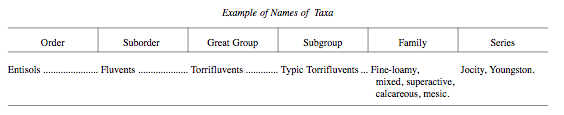 Soil classification = soil orders
Aridisols	=	arid zone soils (calcic horizons)
Mollisols	=	grassland soils (thick A horizon)
Alfisols, Ultisols, and 
Spodosols  	=	forest soils (thick B horizon)
Oxisols	=	tropical soils (quite oxidized)
Histosols	=	wetland soils
Gelisols	=	polar soils
Andosols 	=	volcanic parent material
Vertisols	=	swelling clays
Entisols	=	weak A over C horizon
Inceptisols	=	weak B horizon
Soil classification = soil orders
Aridisols	=	arid zone soils (calcic horizons)
Mollisols	=	grassland soils (thick A horizon)
Alfisols, Ultisols, and 
Spodosols	=	forest soils (thick B horizon)
Oxisols	=	tropical soils (quite oxidized)
Histosols	=	wetland soils
Gelisols	=	polar soils
Andosols 	=	volcanic parent material
Vertisols	=	swelling clays
Entisols	=	weak A over C horizon
Inceptisols	=	weak B horizon
Soil types (more simply) – Aridisols
Physical weathering breaks rocks into small mineral particles.
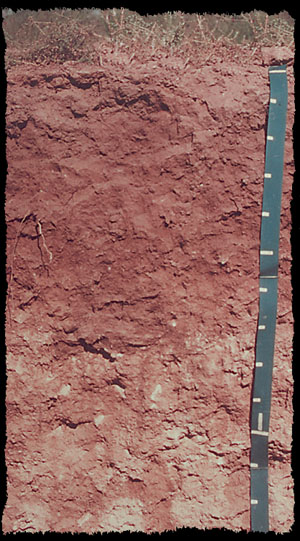 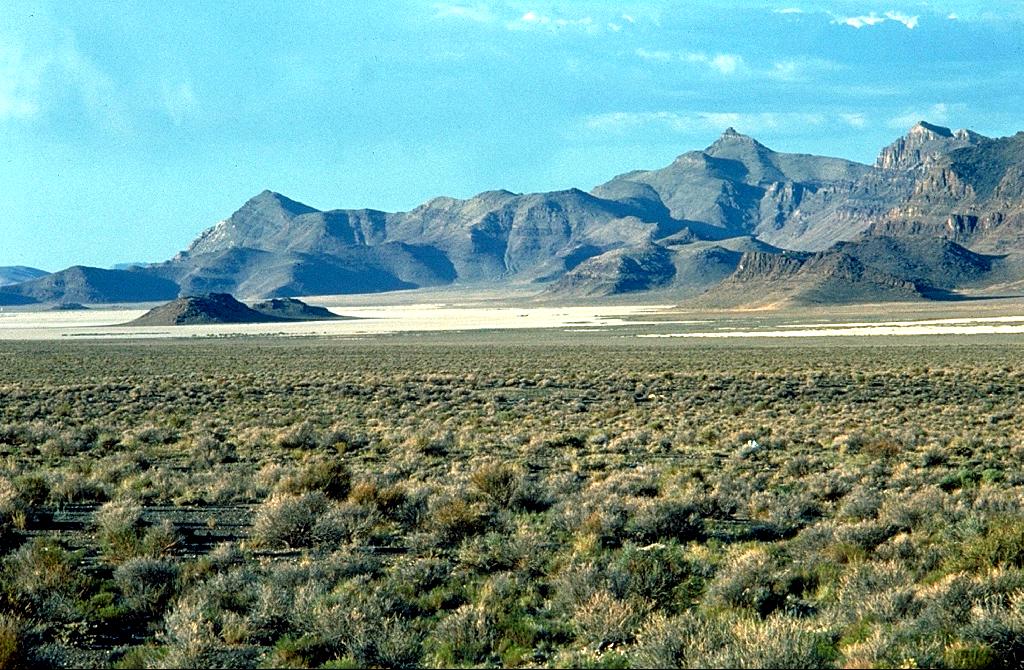 Soil types – Oxisols
Chemical weathering dissolves and changes minerals at the Earth’s surface.
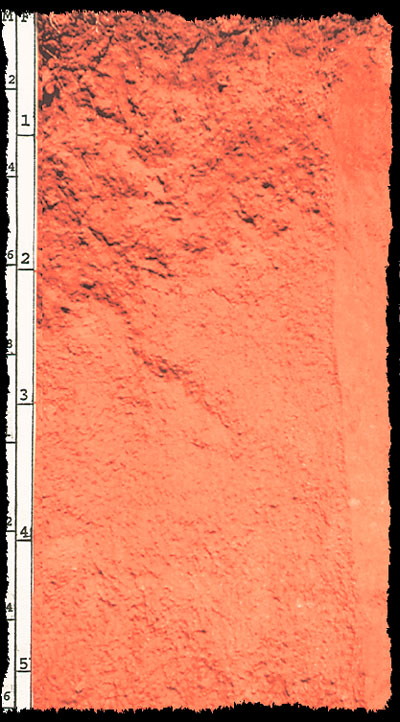 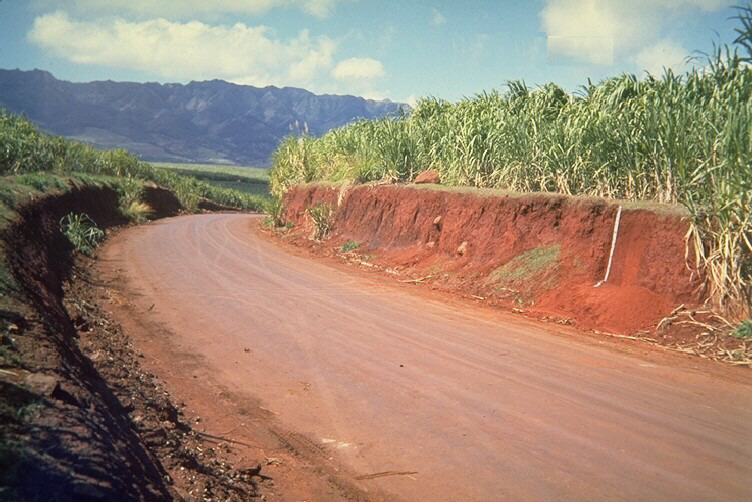 Soil types – Mollisols
Decomposing organic material from plants and animals mixes with accumulated soil minerals.
Limits on soil development
Balance between: 
Downward lowering of ground surface
Downward migration of soil horizons

If erosion is rapid or soil evolution slow, soils may never mature beyond a certain point 

Extremely ancient soils may have lost everything movable
Rates of Soil Development
U.S. Department of Agriculture estimates that it takes 500 years to form an inch of topsoil.  

That’s less than 0.01 mm yr-1!!

Modern rates of soil loss are 100 to 1000 times rates of soil formation (typically > 1 mm yr-1 in agricultural settings).

Sets up a fundamental problem due to the erosion of natural capital!
Soil and the Life-Cycle of Civilizations
1.0
1000
0.01
1.0
Man—despite his artistic pretensions, his sophistication, and his many accomplishments—owes his existence to a six-inch layer of topsoil and the fact that it rains.
- Author Unknown
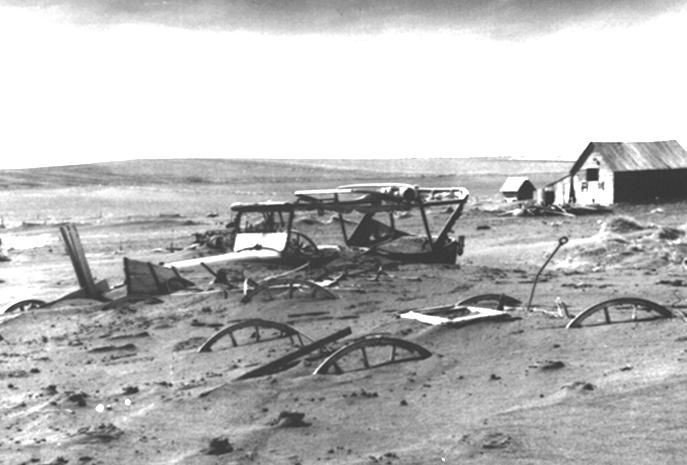 A nation that destroys its soils, destroys itself.
 – President Franklin D. Roosevelt, Feb. 26, 1937.
National Archives: 114 SC 5089
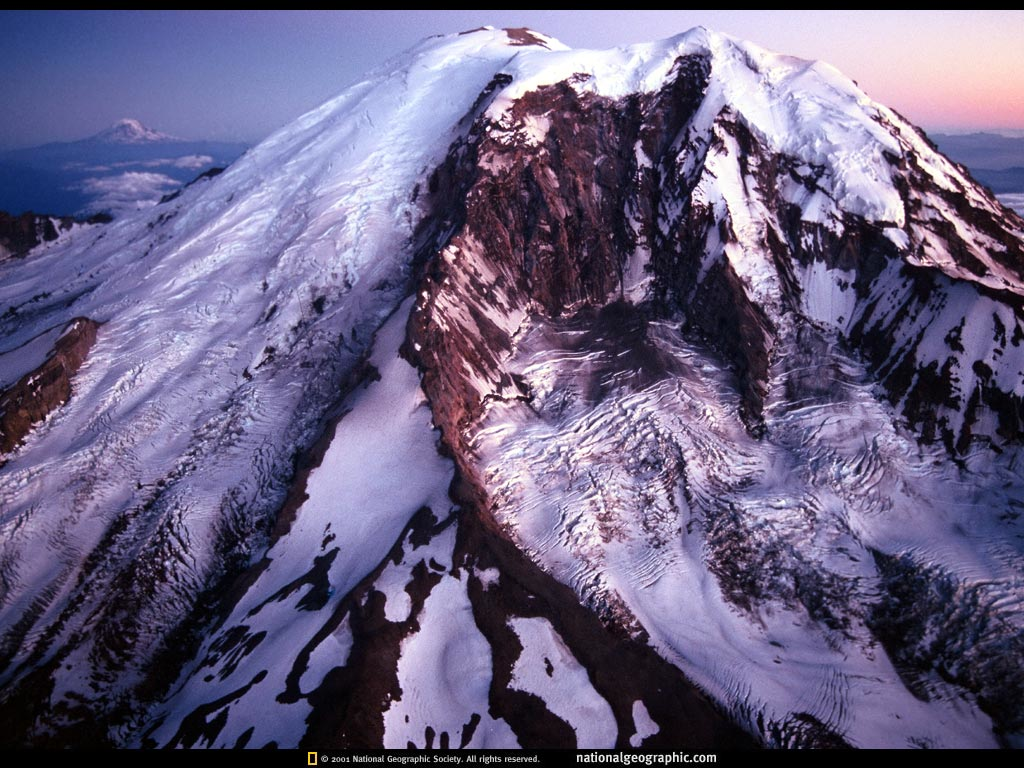 and finally
sign up for field trip A1 or A2 by 5pm  TODAY!


On Friday of next week we will discuss erosion
how to get rid of the materials created by physical & chemical weathering and soil formation…